マーケティング戦略
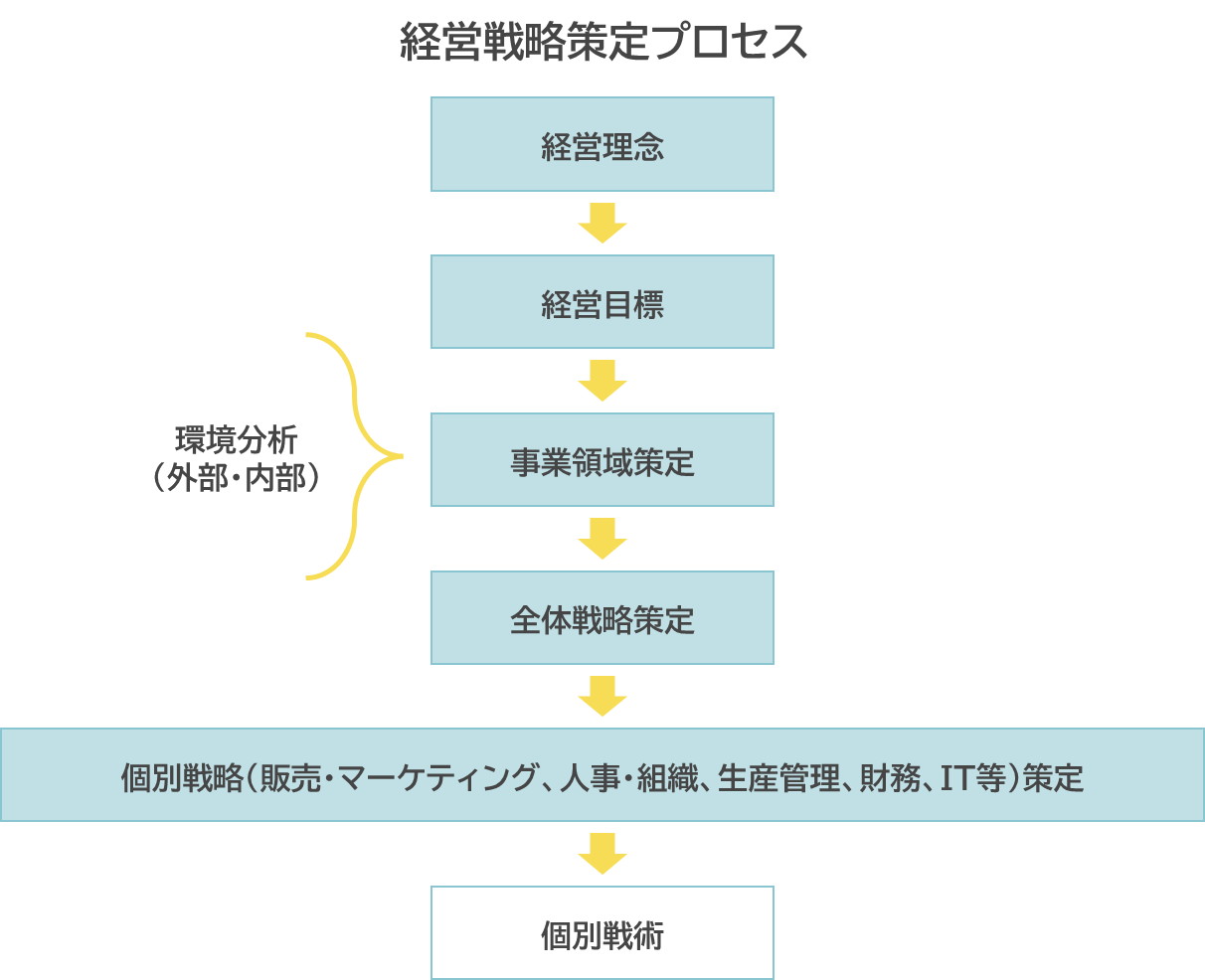 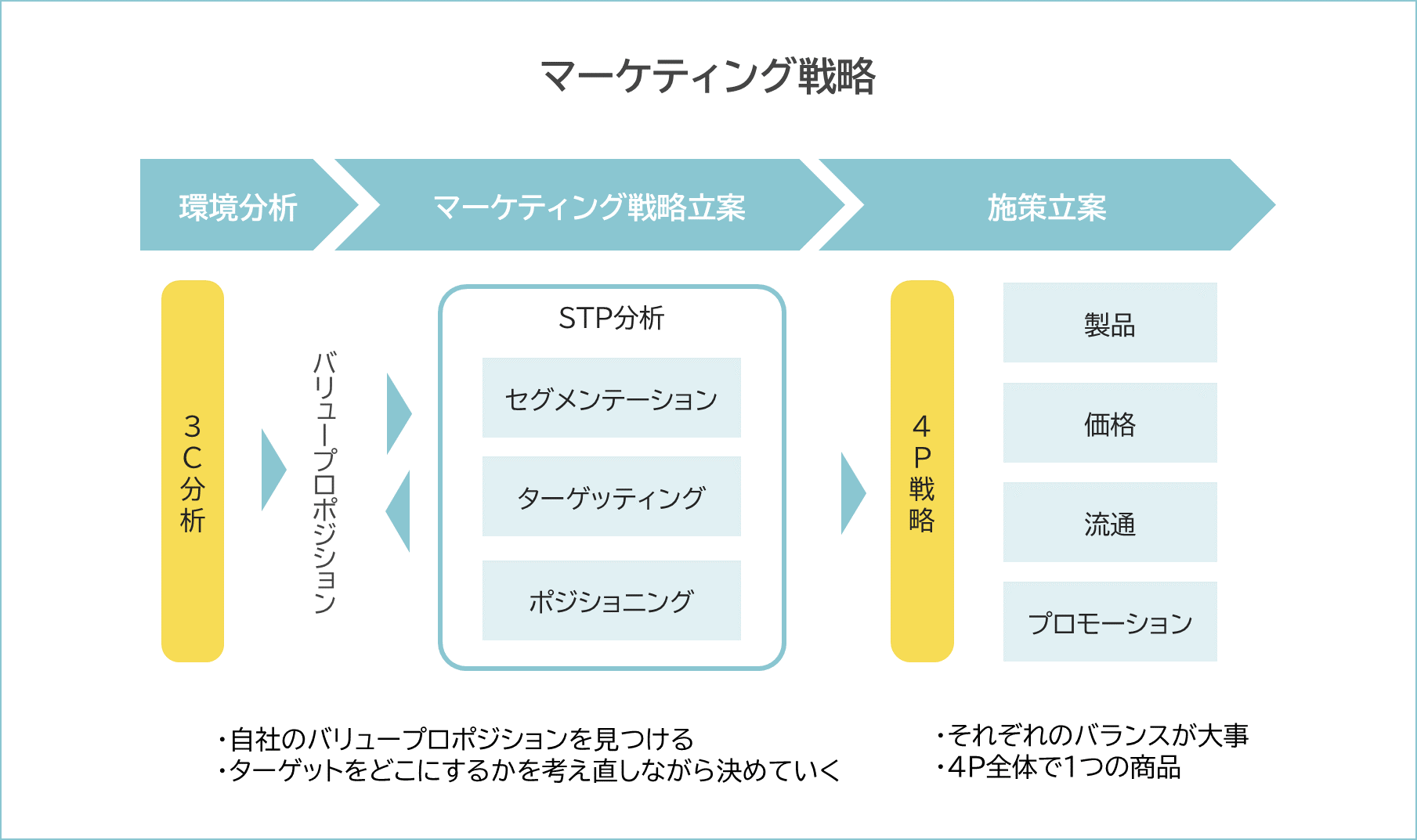 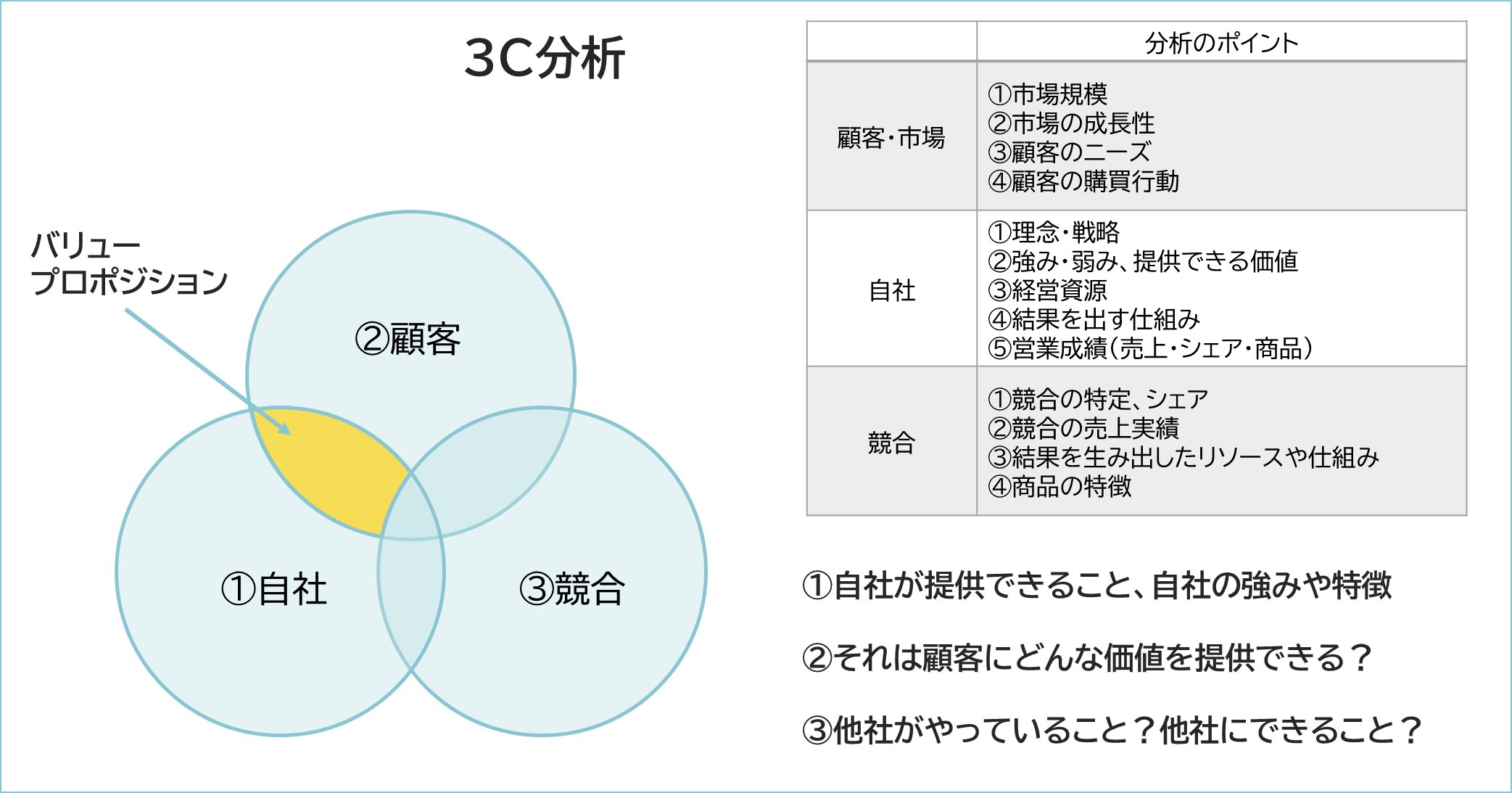 3C分析
記入用
バリュープロポジションキャンバス
記入用
①　バリュープロポジション：提供できる価値
②　ターゲットとする顧客
⑦　顧客へのメリット
④　顧客が感じるメリット
⑥　商品やサービス
③　顧客が求めていること
　　　叶えたいこと
自社
顧客
⑤　顧客の障害
⑧　顧客の障害を
　　　取り除くもの
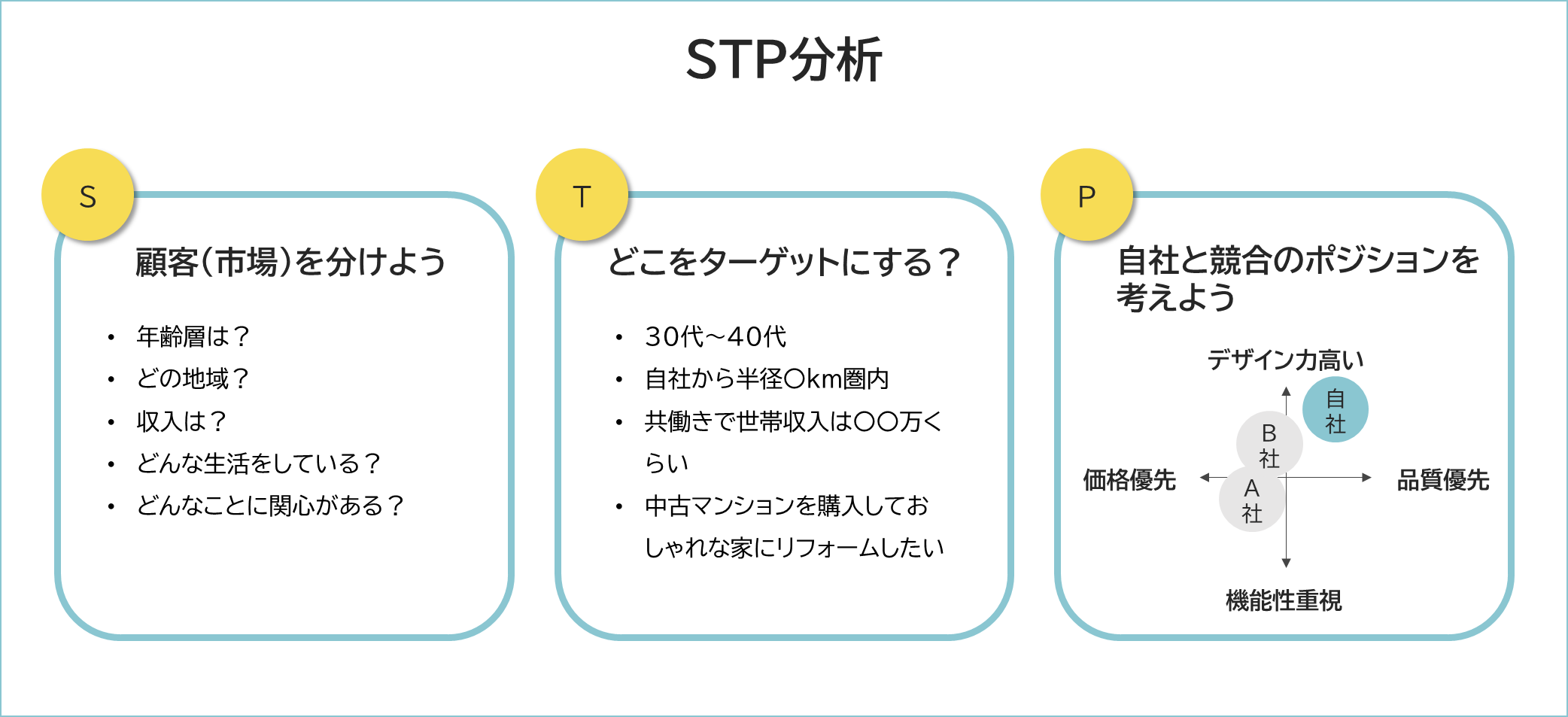 セグメンテーション・ターゲティング
記入用
ペルソナ
顔のイメージ
ポジショニングマップ
検討①
検討②
a
e
Ａ社
B社
Ａ社
h
d
g
c
自社
自社
B社
f
b
ここまでのまとめ
■ ターゲットはどんな人？
■ 自社独自の強みは？どんな点を差別化ポイントにする？
自社の４Ｐ